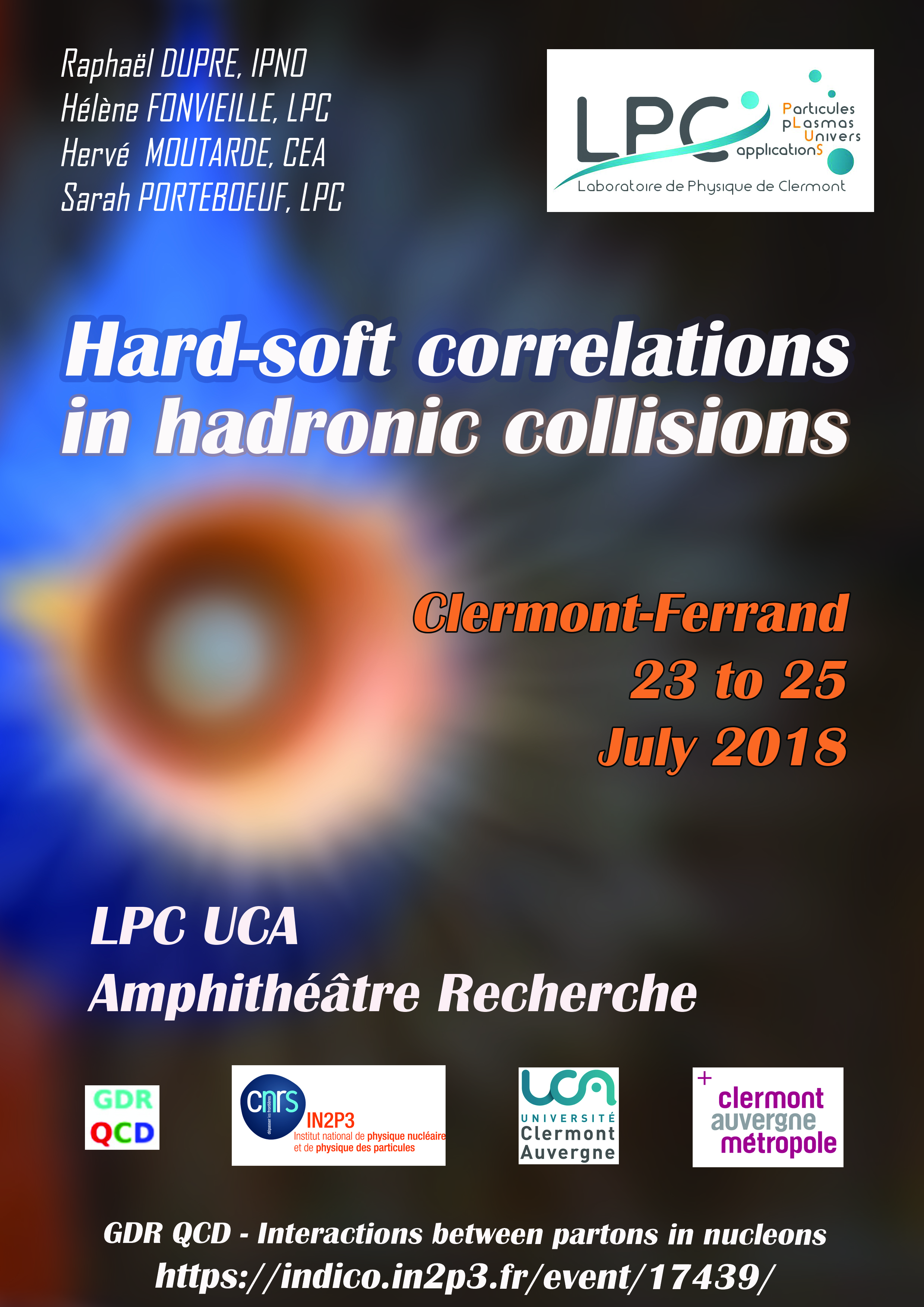 Round table
What's next ?
Input from nucleon structure 
To LHC measurements
Impact of GPD’s on parton correlations
dPDF for DPS => WW same sign
To do list
Drell-Yan at forward at LHC
Quarkonia vs. mult with multiplicty estimated in the transverse region
Z bosons vs mult
Low mass dileptons vs. mult
Psi(2S) vs. mult
Double J/ψ, double charm, double beauty vs. mult
Pb of autocorrelations 
Don’t forget about feed-down
MC implementation of collectivity
Idea for a future workshop
Estimator of centrality, energy and system independent
Same one for pp, pPb, Pb-Pb ad eventualy eA
Experimental safe, without theoretical biases
Already define properly the multiplicity estimator
But with a nice normalization that can help to interpret in term of physical quantities, such as energy density
Multiplicity normalized to what?
Input from the discussion
(notes, not shaped, not ordered)
The estimator of centrality should be reproducible
Careful of the centrality term which refers to shape of the system and volume size, for AA and pp collisions could be different
Can benefit from event shape engineering => HBT radius
Impact parameter can be determined from γ*p and γ*A, shrink the size of the probe to 0
Can flag events with jets
Transfer connected to the impact parameter => hard exclusif processes